Aircraft oxygen systems
By: Phil Clay
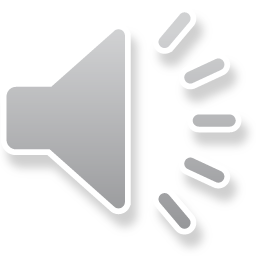 Introduction
Background
Hypoxia Video
Oxygen Rules (FAR)
Non-OBOGS (On-board Oxygen Generating System) Oxygen Systems
OBOGS, and science behind it
Case study
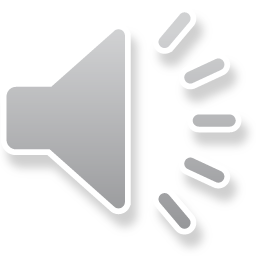 Background
As altitude increases, percent of oxygen in the air decreases
Time of Useful Consciousness (TUC)
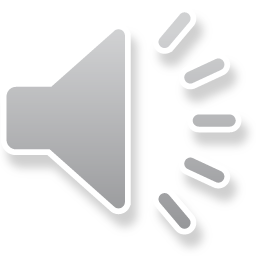 Hypoxia example
https://www.youtube.com/watch?v=UN3W4d-5RPo

Dr. O’Neill’s addendum: https://youtu.be/OmeJlewaU7s
Training systems are critical aircraft systems
The training systems for the future T-X program is strongly stressed in the USAF requirements. 
If you are a civilian pilot, you should find a local FAA training facility and do a hypoxia chamber test…
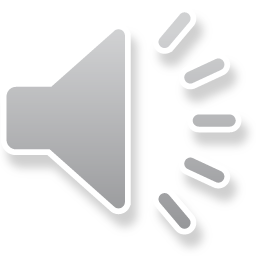 Oxygen Rules
FAR 91.211
Above 12,500’ for more than 30 mins
Above 14,000’
Above 15,000’
Pressurized above 25,000’
Pressurized above 35,000’
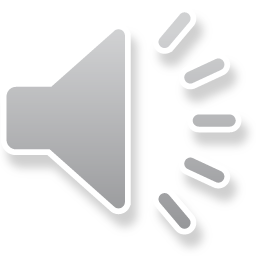 System types
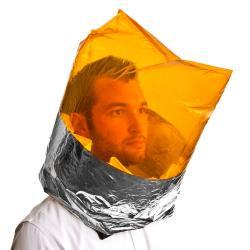 5 different systems
Continuous Flow 
Altitude Adjustable
Altitude Compensating
Demand
Pressure-Demand
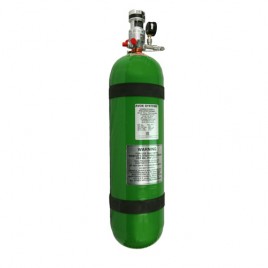 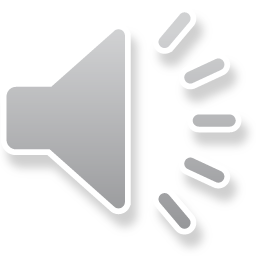 Non-OBOgs oxygen systems
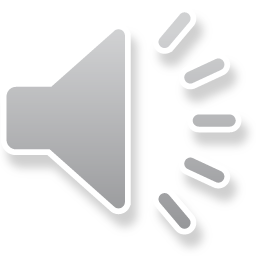 Non obogs oxygen systems drawbacks
Expensive
Potentially dangerous
Takes up a lot of space to store the oxygen
Time limited
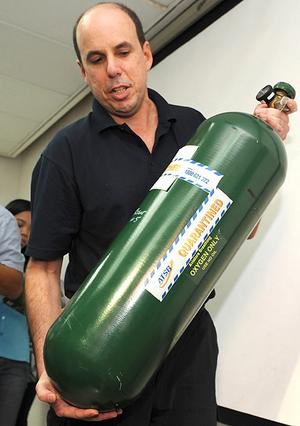 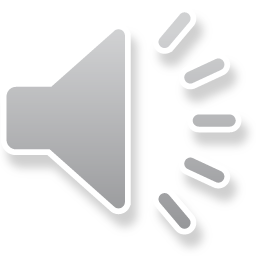 Obogs (on board oxygen generating system)
Positives
Compact
Unlimited
Very little maintenance
Lowest cost
Gas purity
Negatives
Without bleed air, cannot fuction
Can potentially drain battery
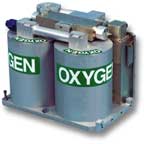 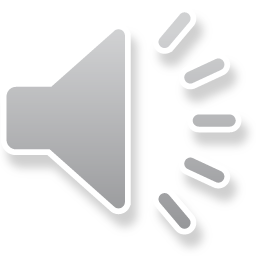 Science behind Obogs
High pressure air from turbine
3rd stage of compression in the T-6
Pressure swing absorbtion
Zeolites
High pressure vs. Low pressure
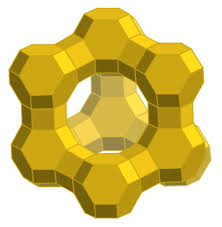 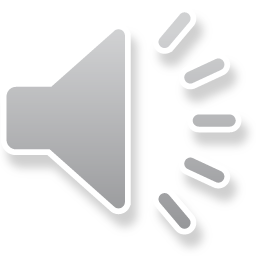 Aircraft with OBOGS
F-35
T-6
B-1
B-2
F-18
Many more…
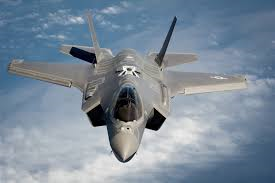 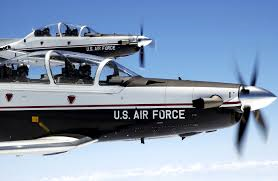 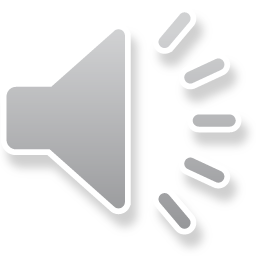 Case study
Payne Stewart Crash
October 25th ,1999
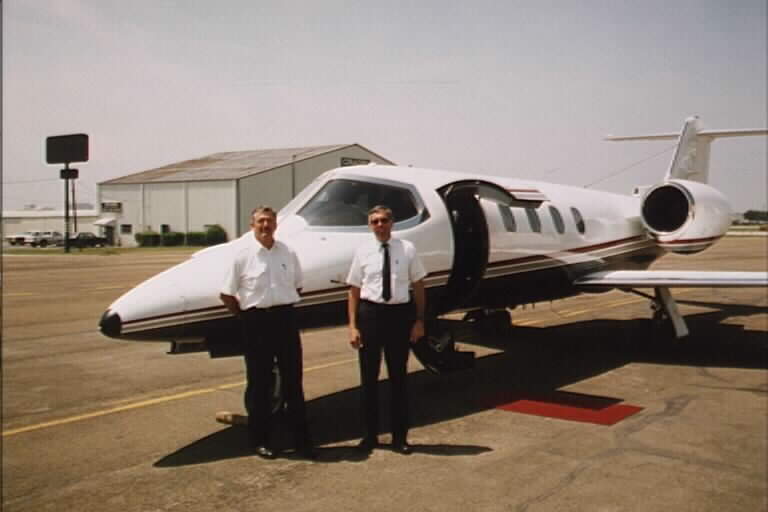 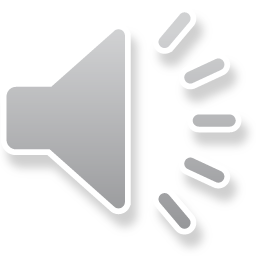 Case Study
ValuJet Flight 592
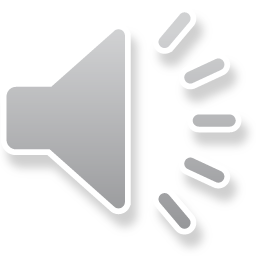 Background
Company founded in 1992
Known for cost cutting measures

Very little training provided to workers

Maintenance performed by contractors
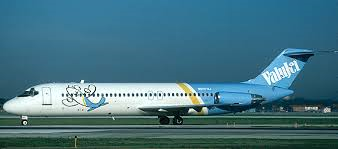 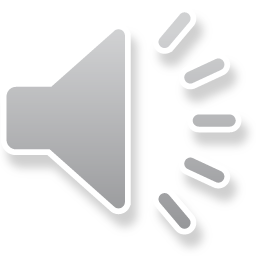 Flight 592
Scheduled from Miami, FL to Atlanta, GA on 11 May, 1996 (DC-9)
105 Passengers
5 crew

20 minutes after take-off, smoke begins to fill passenger cabin

31 minutes into the flight, the aircraft impacted the ground in the everglades killing all on board
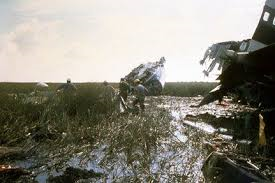 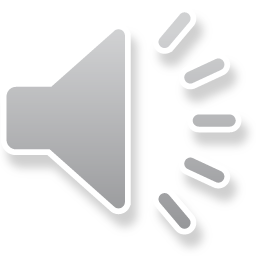 NTSB Findings
Chemical Oxygen generators in cargo hold caught fire
Shortly before Take-off, boxes of “empty” oxygen bottles loaded into cargo hold
Improperly boxed/packaged
Loud bang on CVR when smoke starts filling the cabin

NTSB report places responsibility for accident on three parties:
SabreTech
ValuJet
FAA
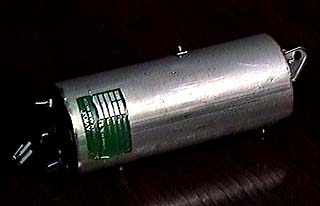 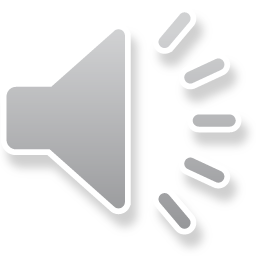 Summary
Background
Oxygen Rules (FAR)
Non-OBOGS Oxygen Systems
OBOGS, and the science behind it
Case study
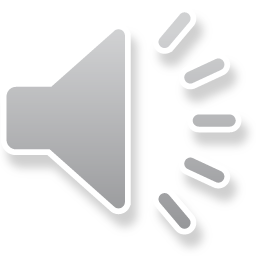 Sources
Wikipedia
https://en.wikipedia.org/wiki/Time_of_useful_consciousness
AOPA Website
http://www.aopa.org/Pilot-Resources/PIC-archive/Pilot-and-Passenger-Physiology/Oxygen-Use-in-Aviation
Honeywell Life support systems pamphlet
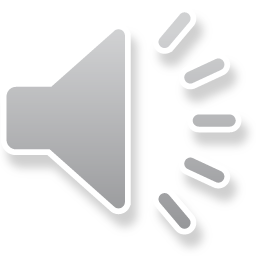 Questions?
pmclay@crimson.ua.edu
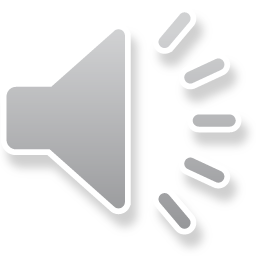